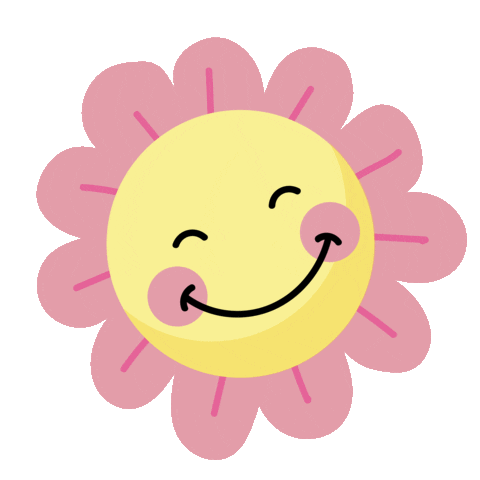 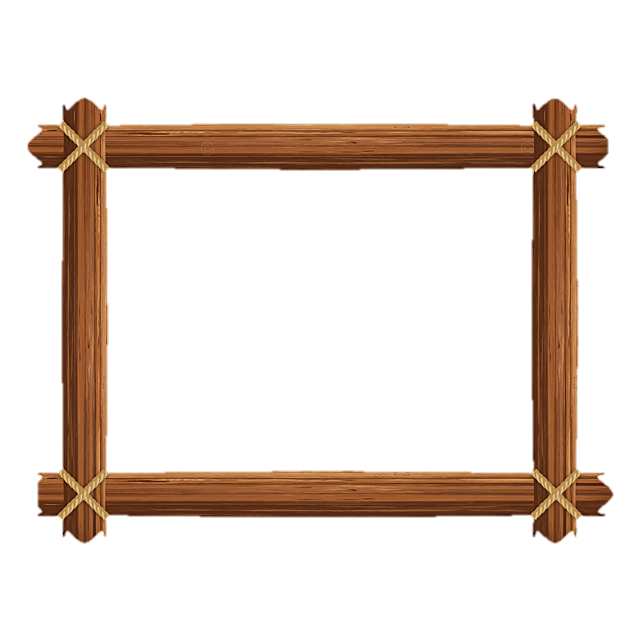 Chào mừng các em 
đến với tiết học môn Toán
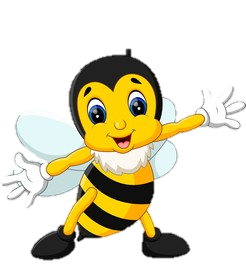 KHỞI ĐỘNG
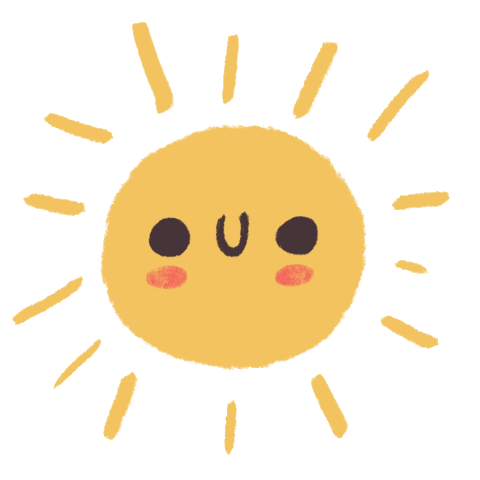 NÀO MÌNH CÙNG LÊN XE BUÝT
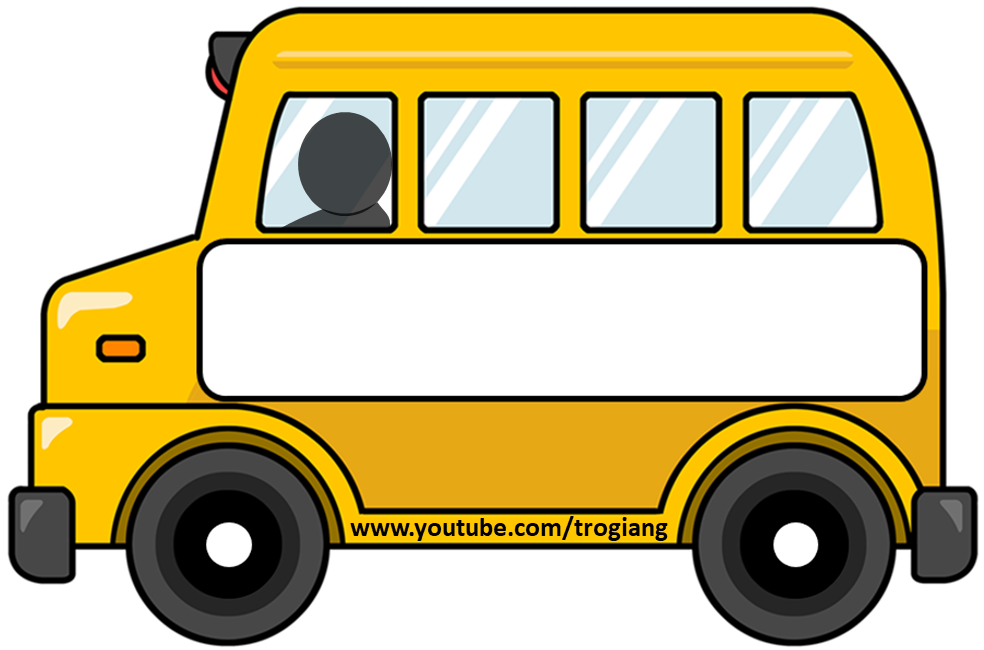 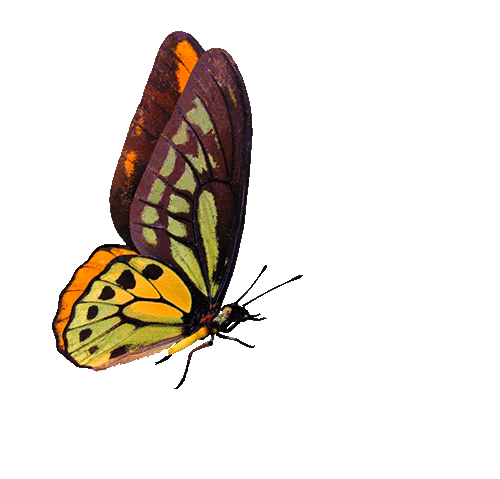 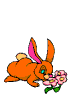 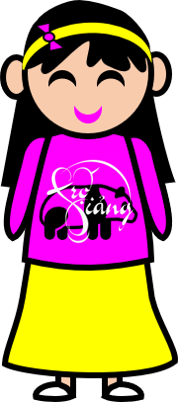 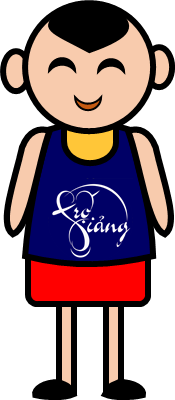 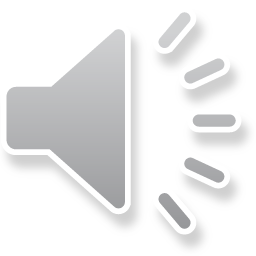 Hãy trả lời đúng các câu hỏi để được lên xe nhé!
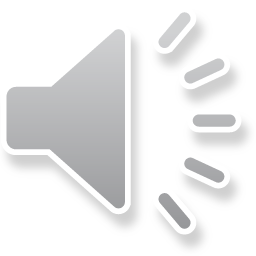 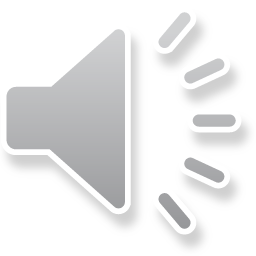 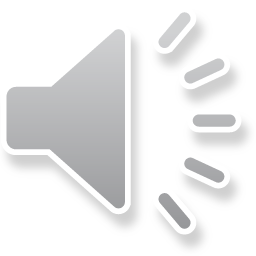 PLAY
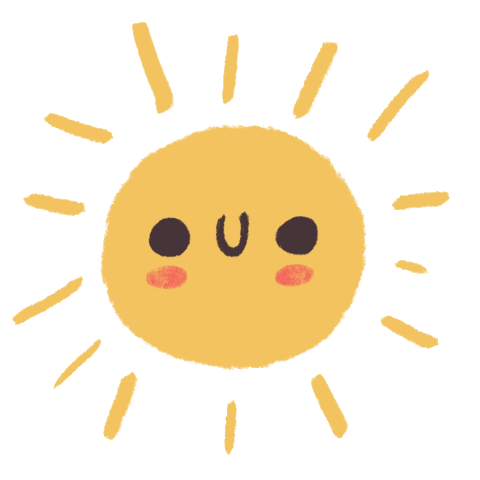 5 + 12 = ?
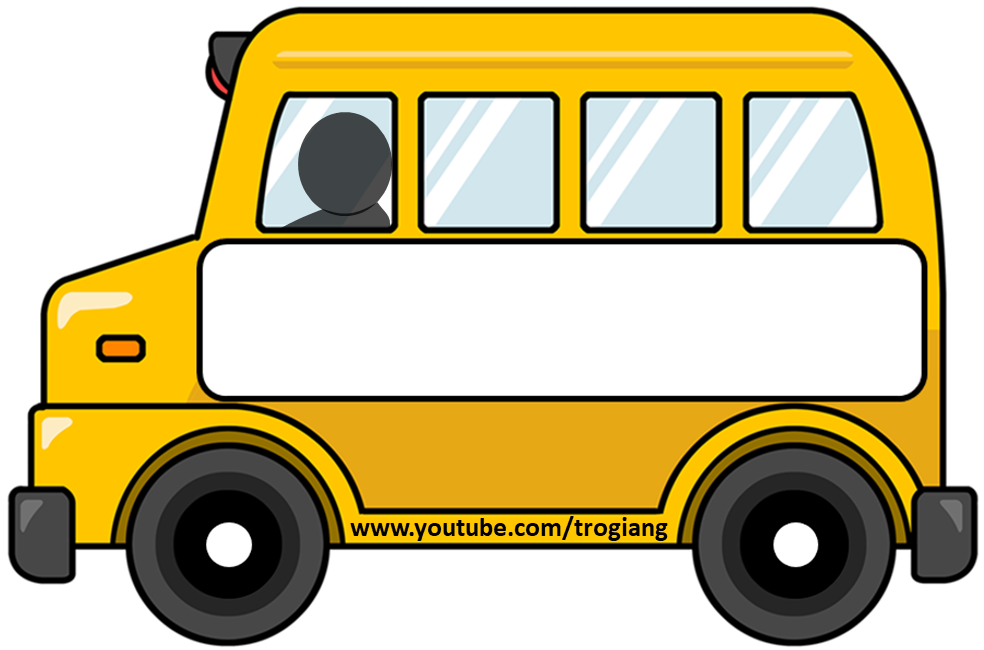 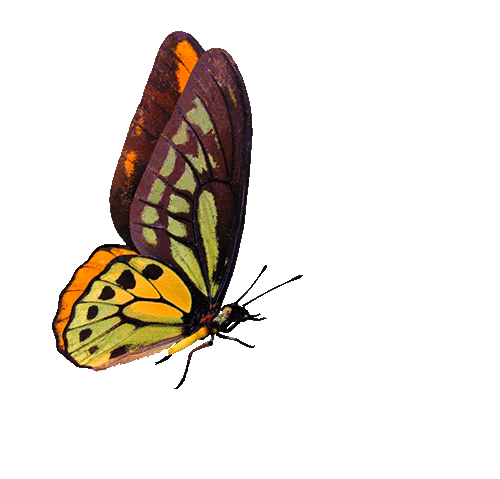 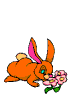 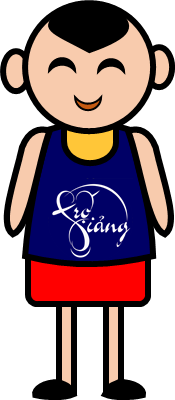 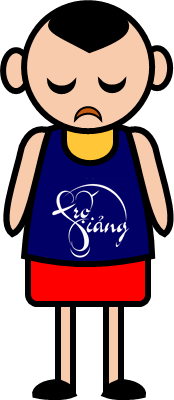 17
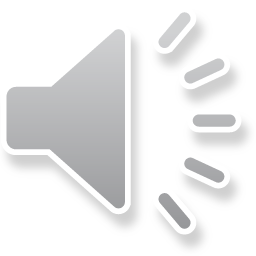 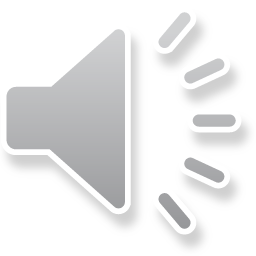 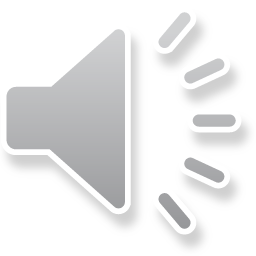 RIGHT
WRONG
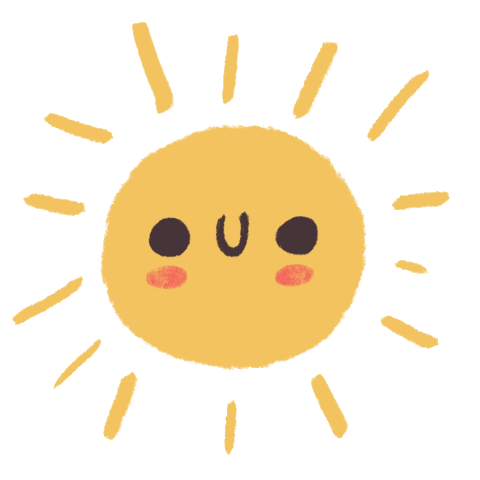 30 + 7 = ?
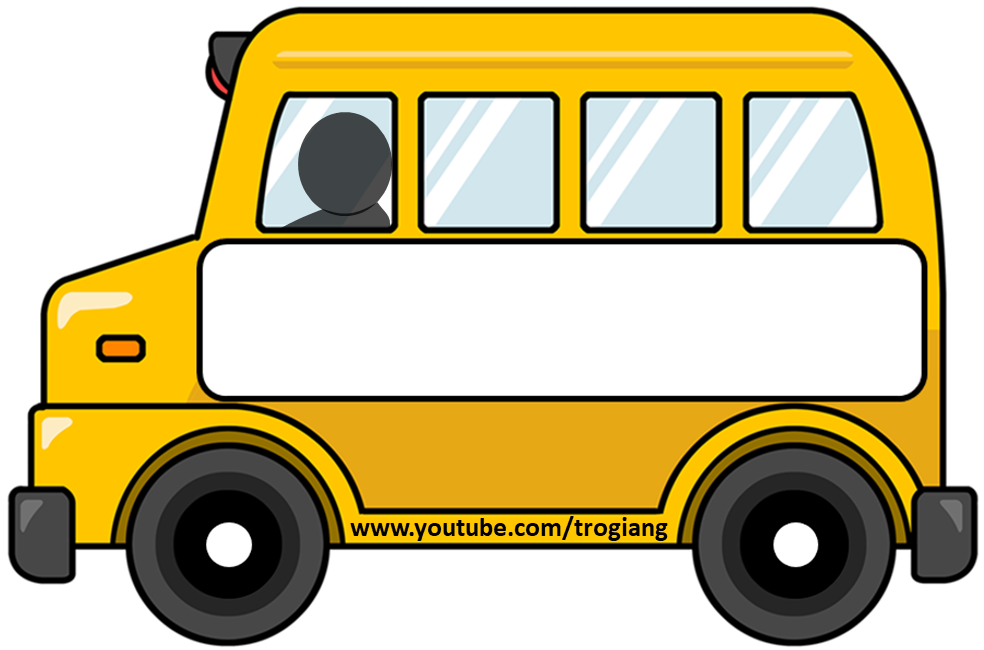 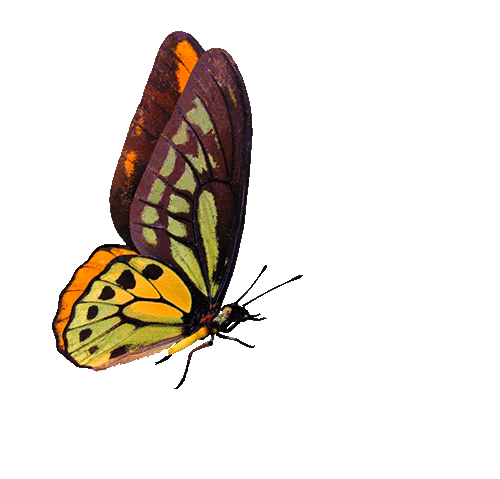 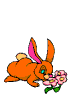 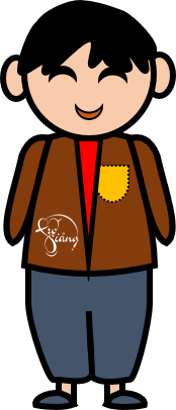 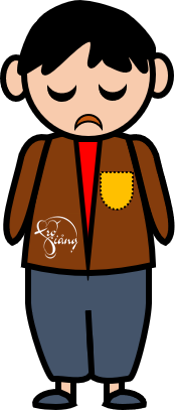 37
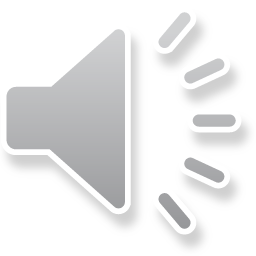 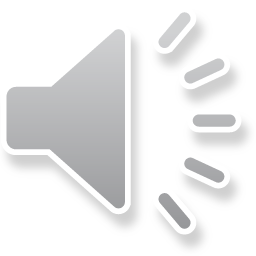 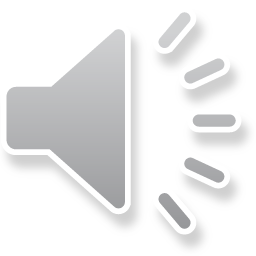 RIGHT/ĐÚNG
WRONG/SAI
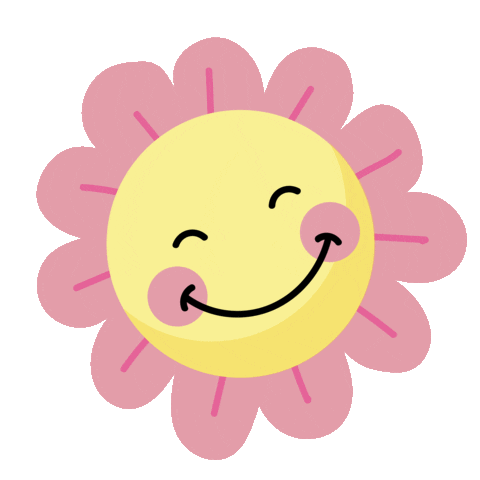 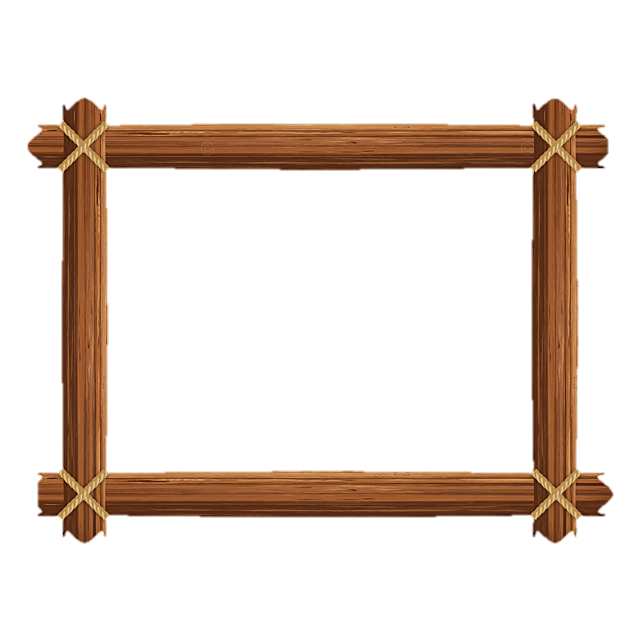 Toán
SỐ HẠNG – TỔNG
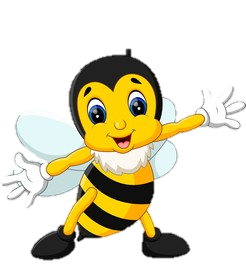 Nêu phép tính phù hợp với tranh sau
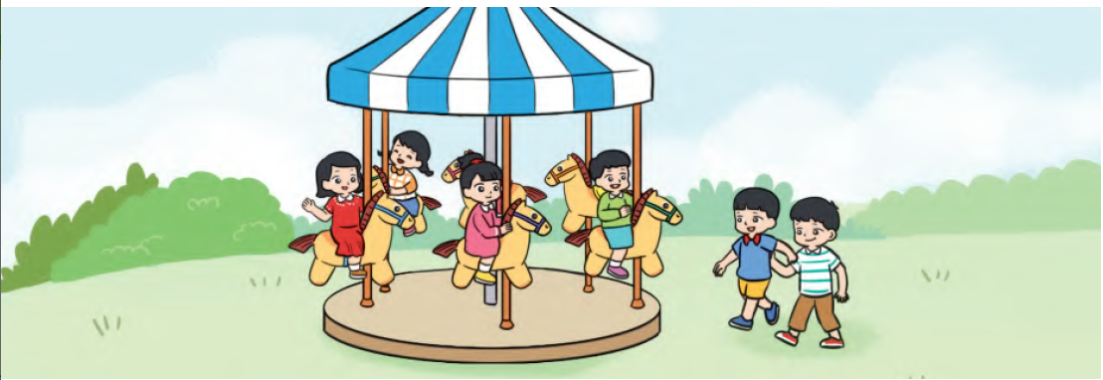 Số hạng
Tổng
Số hạng
4       +      2       =      6
Chú ý: 4 + 2 cũng gọi là tổng
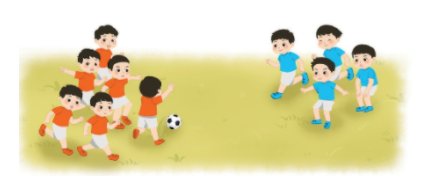 =
6
+
4
10
Số hạng
?
Số hạng
?
?
Tổng
6 + 4 cũng được gọi là tổng
TRÒ CHƠI: ĐỐ BẠN
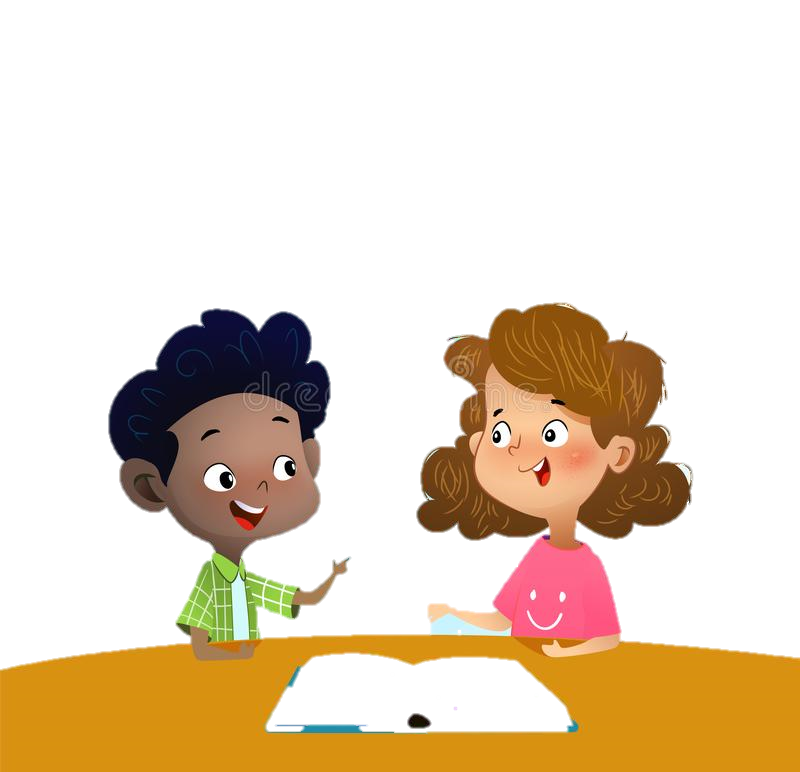 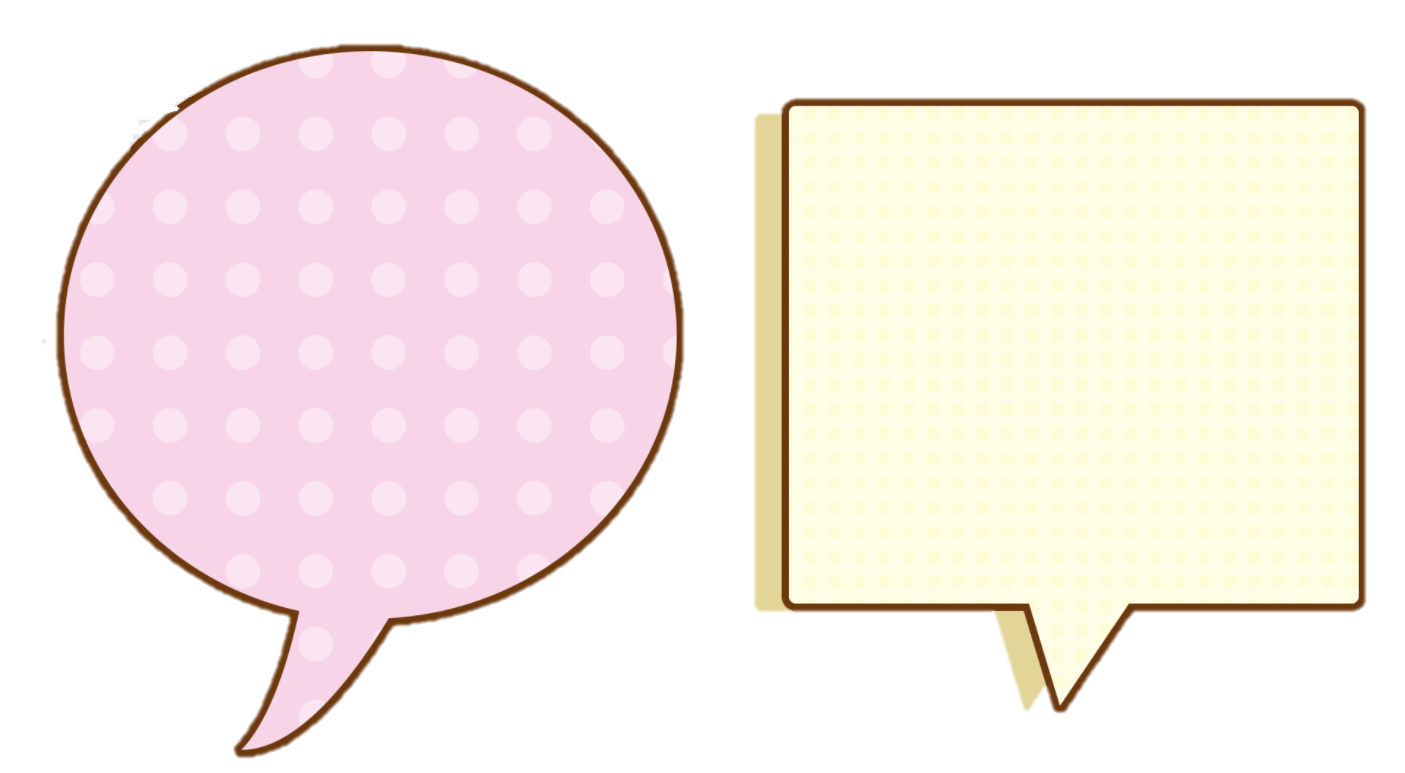 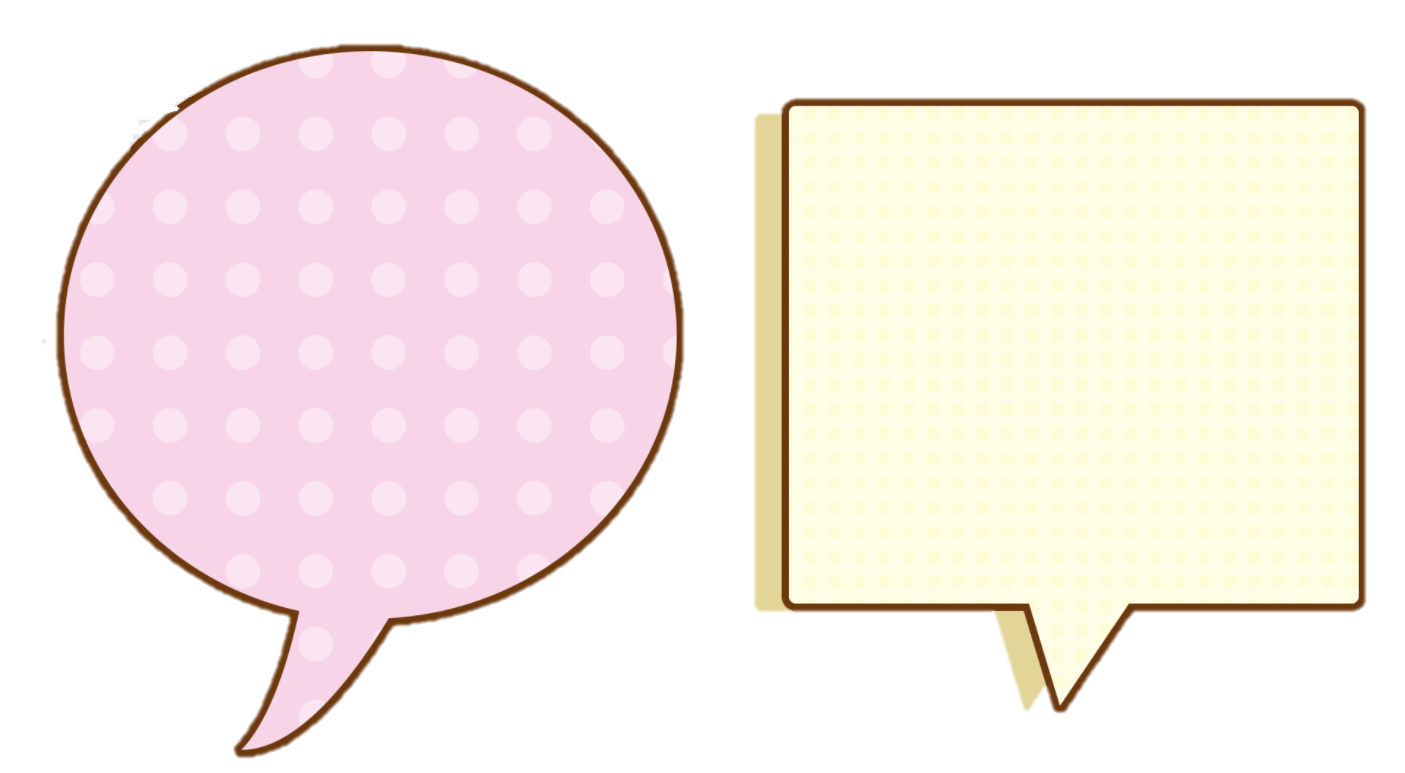 số hạng
2 được gọi là ….
3 được gọi là….
5 được gọi là….
Tớ có phép cộng
  2 + 3 = 5
số hạng
tổng
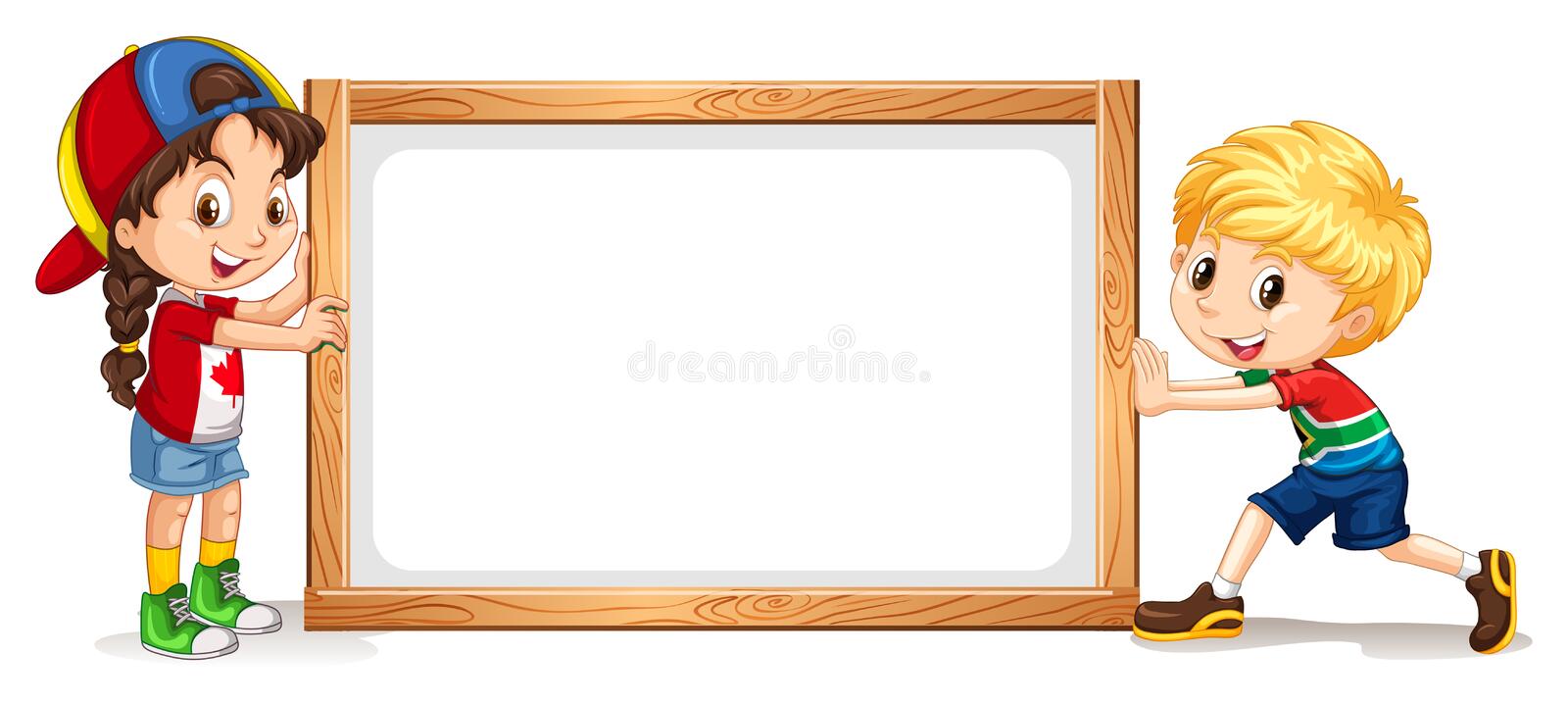 LUYỆN TẬP THỰC HÀNH
1
Nêu số hạng, tổng trong các phép tính sau:
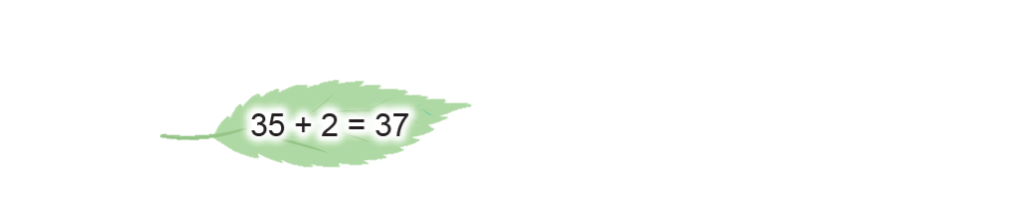 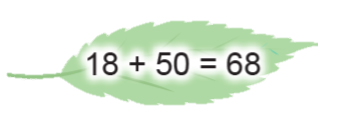 Số hạng
Số hạng
Tổng
Số hạng
Số hạng
Tổng
2
Tìm tổng biết các số hạng lần lượt là:
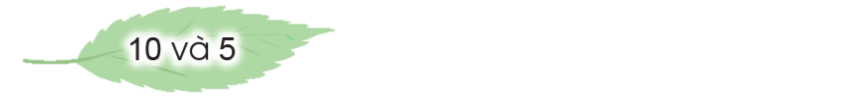 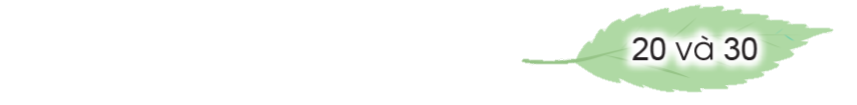 10  +  5  =
15
50
20  +  30  =
Thực hành “lập tổng”
3
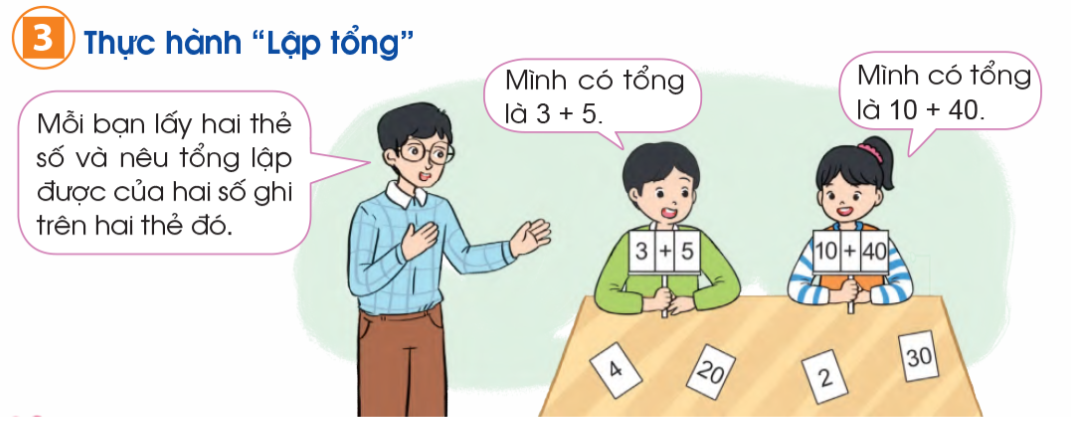 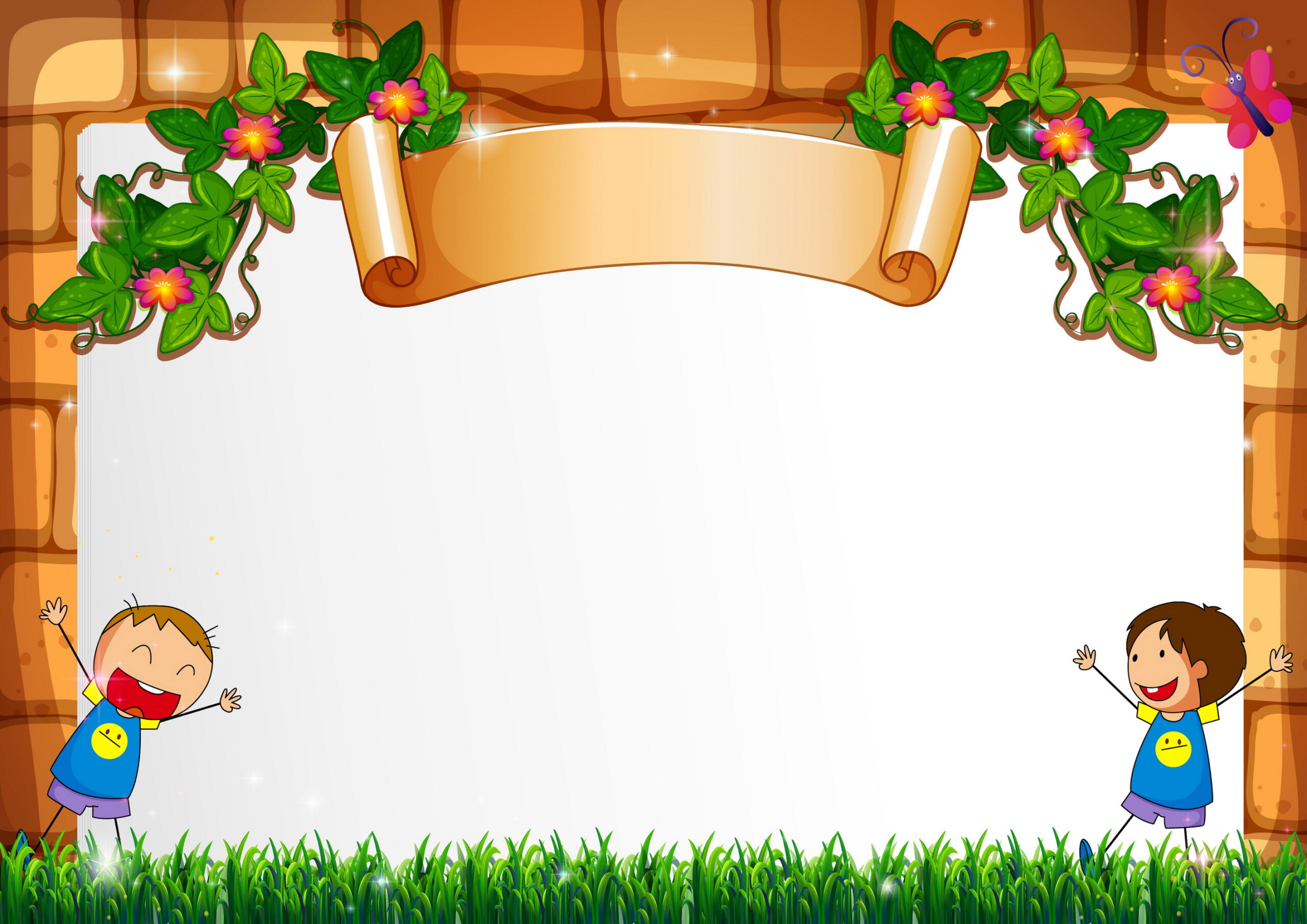 Tạm biệt 
và hẹn gặp lại các em